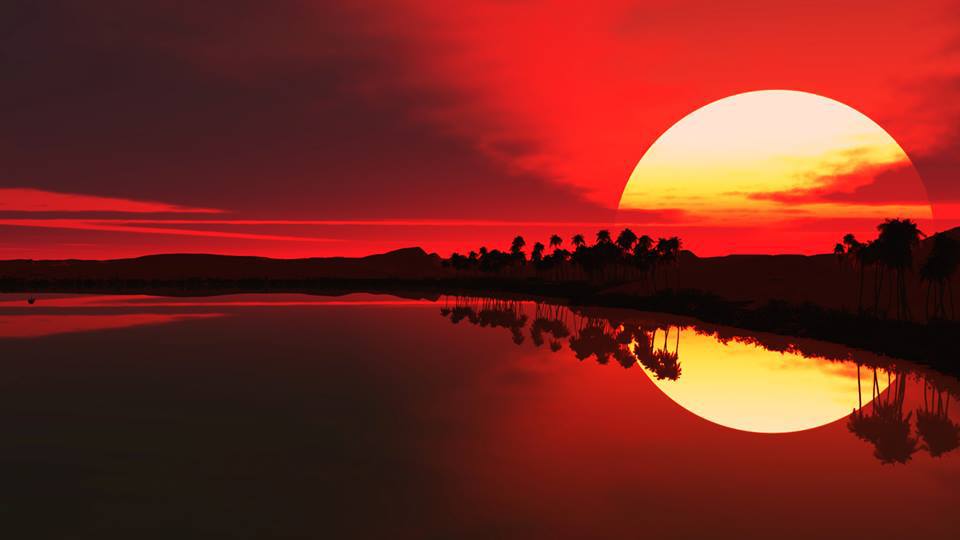 সকলকে শুভেচ্ছা
শিক্ষক পরিচিতি
মোঃ সাইফুল ইসলাম।
    সহকারি শিক্ষক,
দক্ষিন জাওরানি সরকারি প্রাথমিক বিদ্যালয়।
 হাতিবান্ধা,লালমনিরহাট  ।
পাঠ পরিচিতিঃ
শ্রেণী : ৪র্থ
বিষয়: বাওবি।
পাঠ: আমাদের পরিবেশ  সমাজ।
শিখনফলঃ
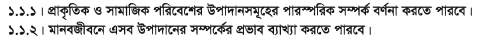 ছবিগুলো দেখঃ
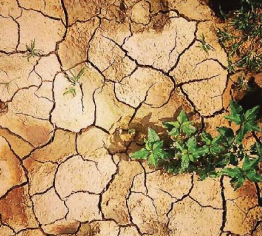 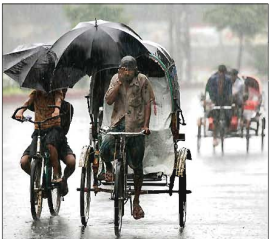 আজকের পাঠঃ
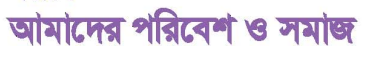 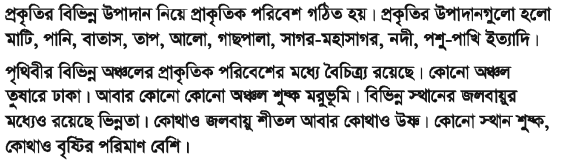 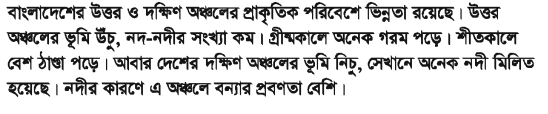 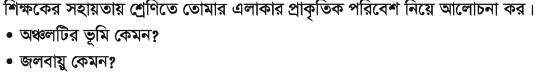 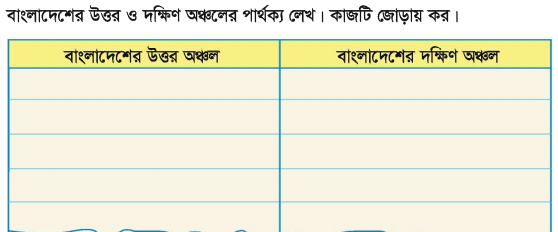 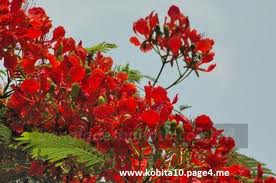 বিদায়